ФЕДЕРАЛЬНОЕ БЮДЖЕТНОЕ ОБРАЗОВАТЕЛЬНОЕ УЧРЕЖДЕНИЕ
ВЫСШЕГО  ОБРАЗОВАНИЯ «КРАСНОЯРСКИЙ  ГОСУДАРСТВЕННЫЙ  МЕДИЦИНСКИЙ  УНИВЕРСИТЕТ ИМЕНИ ПРОФЕССОРА В.Ф. ВОЙНО-ЯСЕНЕЦКОГО»
МИНИСТЕРСТВА ЗДРАВООХРАНЕНИЯ российской ФЕДЕРАЦИИ
ФАРМАЦЕВТИЧЕСКИЙ КОЛЛЕДЖ
МДК 03.01.  «Организация деятельности аптеки и её структурных подразделений»Отчет о прохождении производственной практики
Работу выполнили: студентка 2 курса,
 203-2 группы
 отделения «Фармация»
 Беляева А.Д.

Преподаватель: Казакова Е.Н.
Красноярск 2020
Цель практической подготовки: оказание медицинской помощи в условиях борьбы с распространением новой коронавирусной инфекцией COVID-19  в колл-центрах, регистратурах медицинских организаций
Практическая подготовка проходила в КГБУЗ "КГДБ №8", поликлиника №6, ул. Партизана Железняка, 9б.
Старшей медсестрой является Брюшкова О.А.
После распределения , я была направлены на фильтр, где моей главной задачей было измерение и фиксирование температуры посетителей.
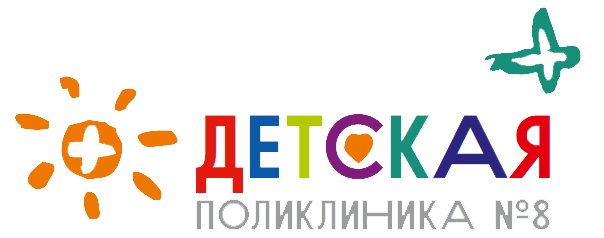 В данной медицинской организации принимают пациентов  от 0 лет. Врачи отделения производят общую терапевтическую диагностику пациентов, в условиях пандемии производится диагностика и лечение новой коронавирусной инфекцией COVID-19.
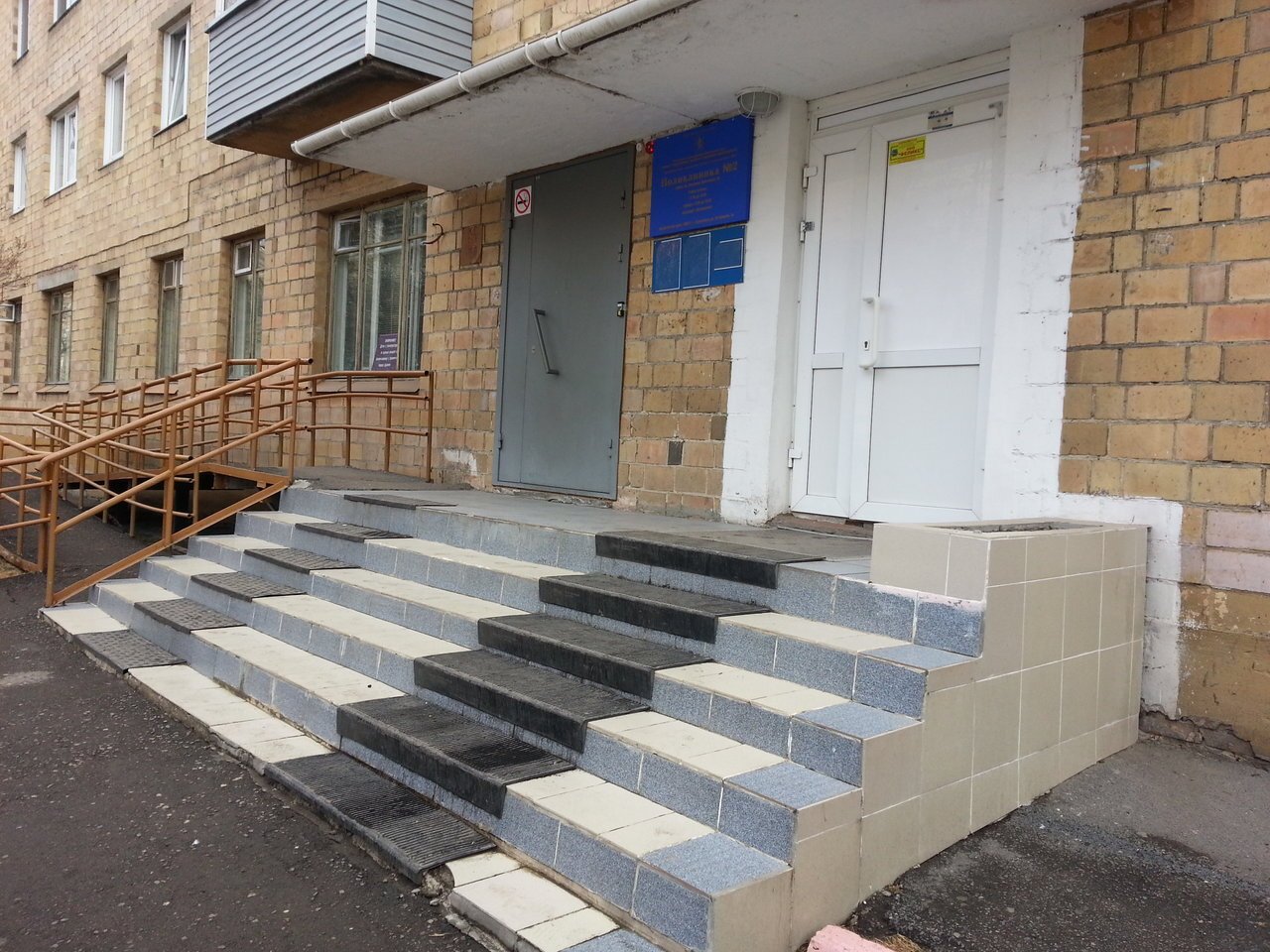 За время прохождения нами выполнены следующие виды работ:

Работа с электрическим термометром;
Работа на фильтре;
Измерение температуры у сотрудников и посетителей
Консультирование посетителей по поводу посещения определенных врачей (направление по корпусам);
Ведение журнала учета температур;
Информирование пациентов о режиме приема специалистов и работе отделения МО;
Проведение профилактических и разъяснительных мероприятий среди населения по вопросам, связанным с новой коронавирусной инфекцией COVID-19;
Оснащение и форма
Медицинский халат, шапочка, бейдж, сменная обувь;
Индивидуальные средства защиты: маска защитная, перчатки нестерильные, антисептик для рук, бахилы(при необходимости);
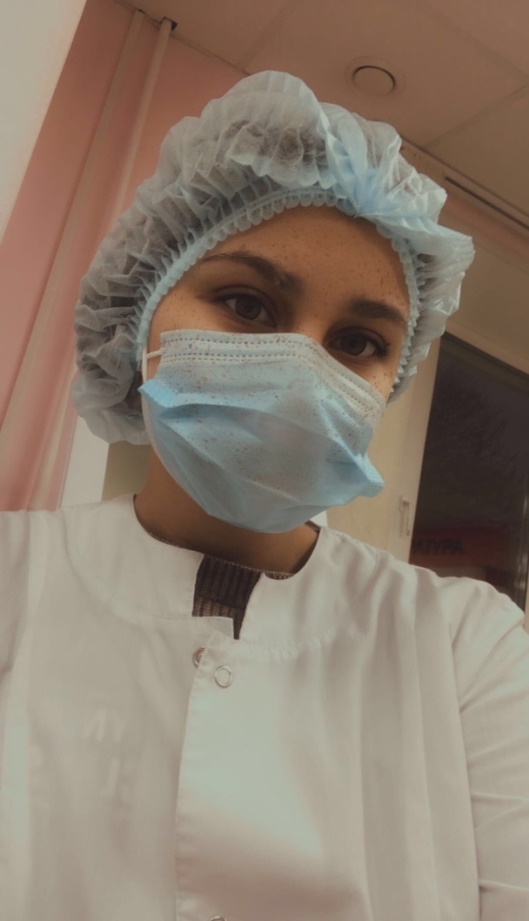 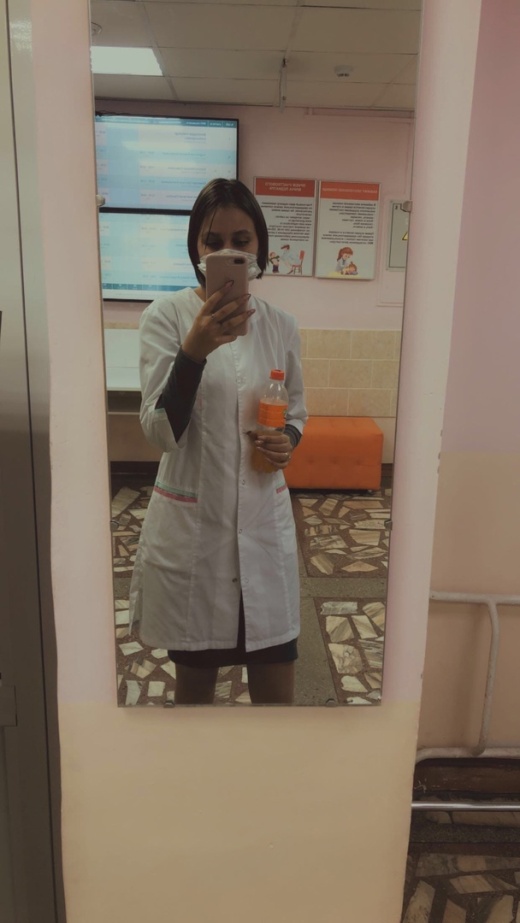 Основные задачи практиканта:
Измерение температуры у посетителей;
Измерение температуры у сотрудников;
Оказание консультативной помощи;
Контроль за соблюдением масочного режима;
Ведение журнала учета;
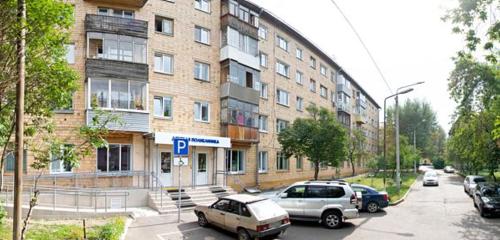 Отзыв о работе
Замечания и предложения по прохождению практики: сделать практику более продуктивной и полезной для студентов, которая поможет нам закрепить свои знания практическими действиями. 


Трудности при прохождении производственной практики: для нас место прохождения практики было новым, мы не владели информацией по размещению корпусов. Узнав у руководства недостающую информацию, мы решили данную проблему. Работа в коллективе слаженная, обстановка спокойная, дружелюбная, новых сотрудников принимают с улыбкой.
Спасибо за внимание!